An Overview of Integrated Modeling for Water Resources
Tony Castronova
Utah State University
11/6/2014
Learning Objectives
Understand that many different modeling activities are going on within the water resources domain

Conceptual understanding of coupled modeling approaches, applications, and benefits

Understand the difference between loose and tight model integration. 

Identify the ontological differences in how observed and modeled data are represented

Introduction into the model sharing efforts of HydroShare.
What is Modeling
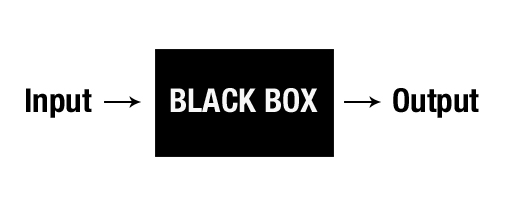 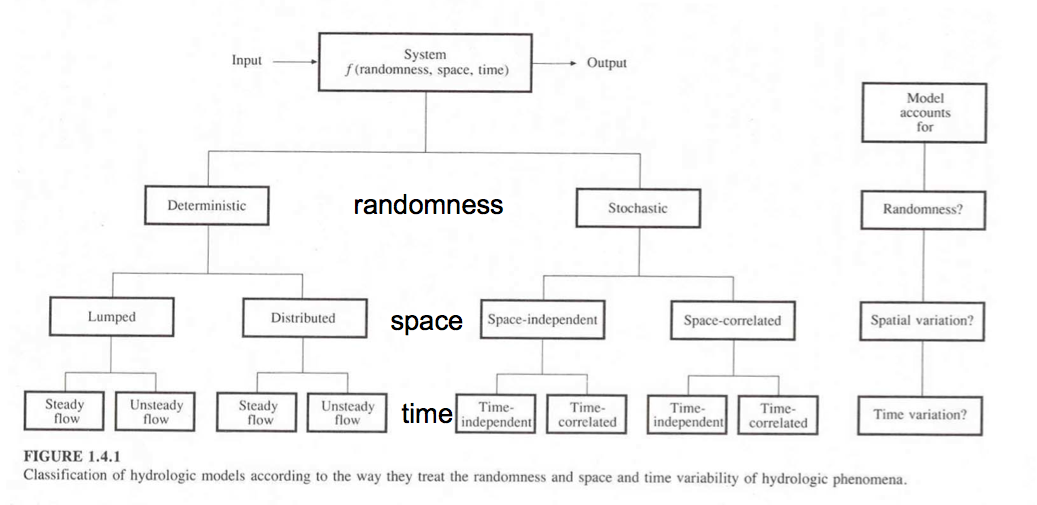 Hydrologists View
Water Cycle
Focus of hydrology
Flow of water through the environment

Complicated
Many physical processes
Complex interactions

Interdisciplinary
Atmospheric, Hydrologic, Geologic, Environmental, etc…
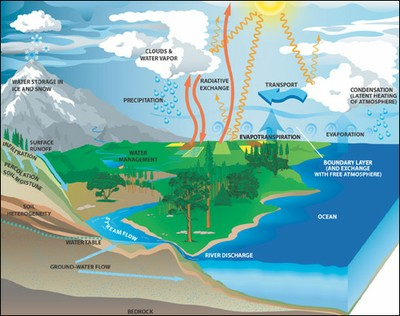 nasa.gov
Lets Look at Some Common Models
hec.usace.army.mil
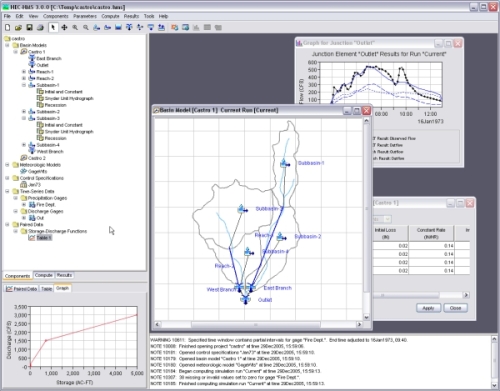 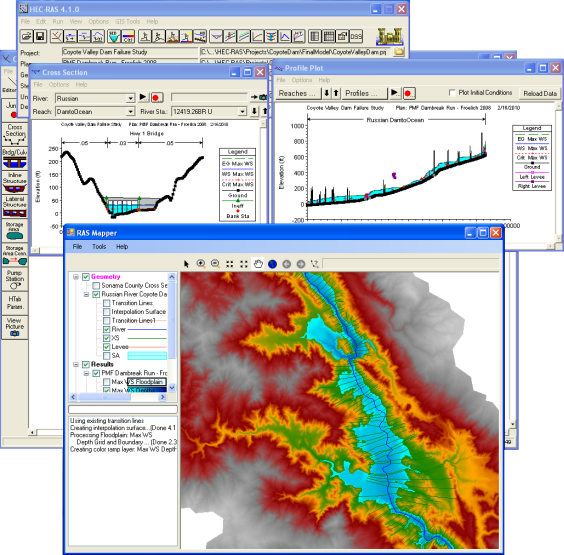 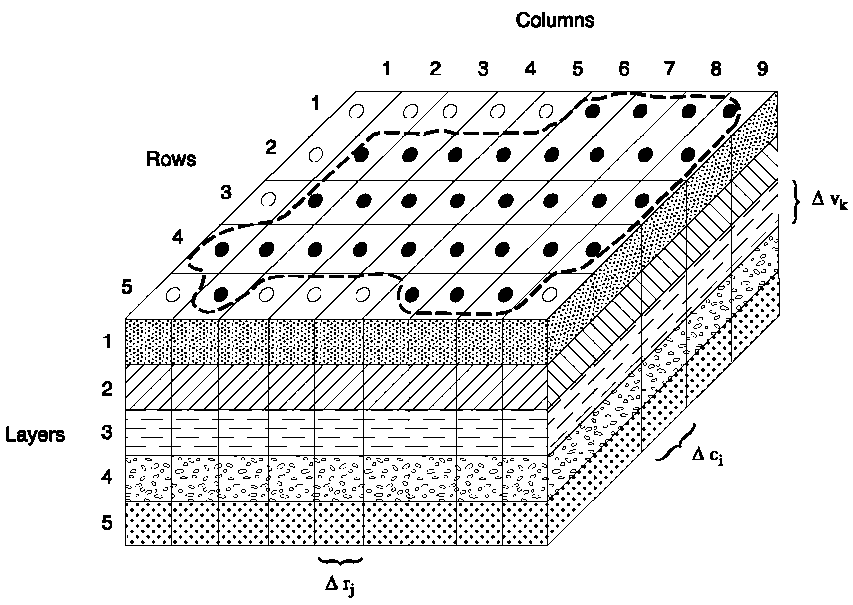 hec.usace.army.mil
pubs.usgs.gov
Model Coupling
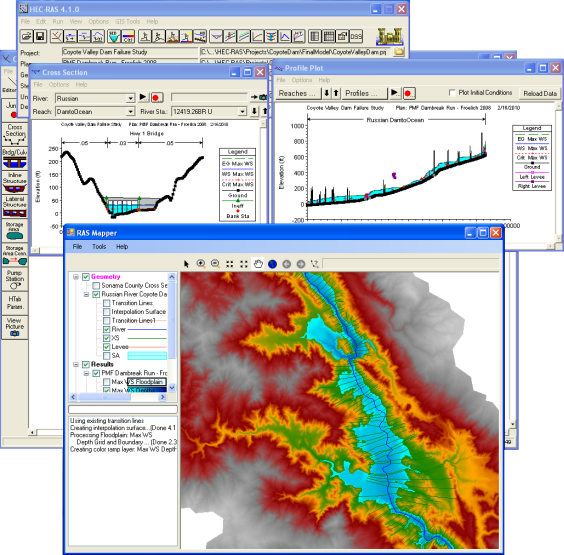 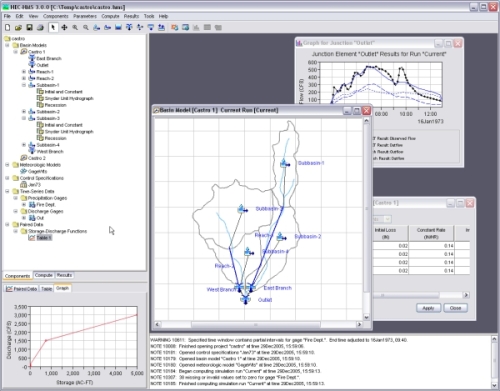 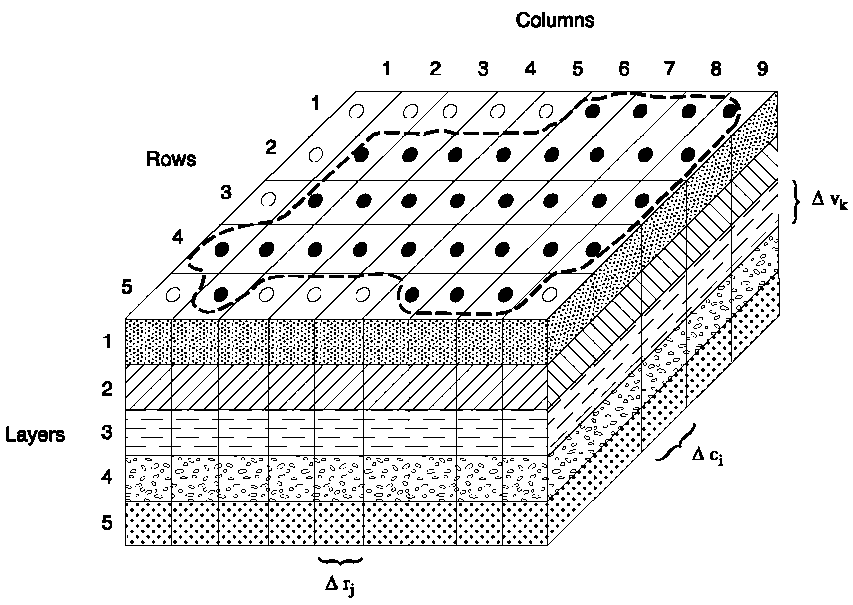 Tight vs Loose Integration
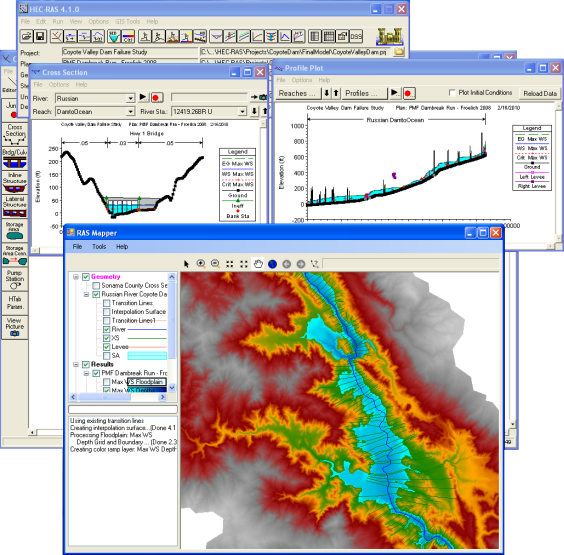 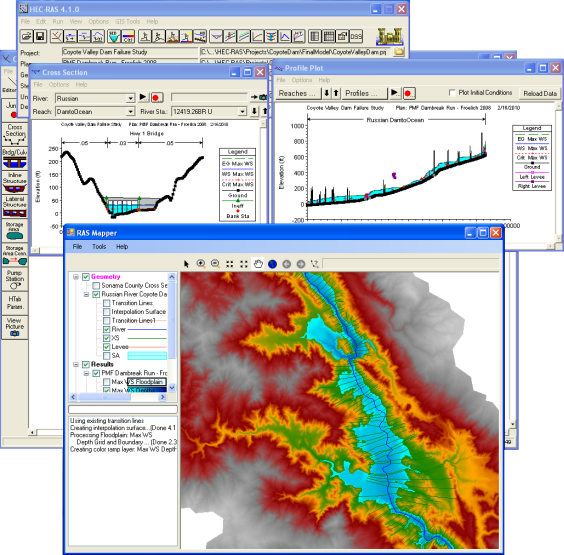 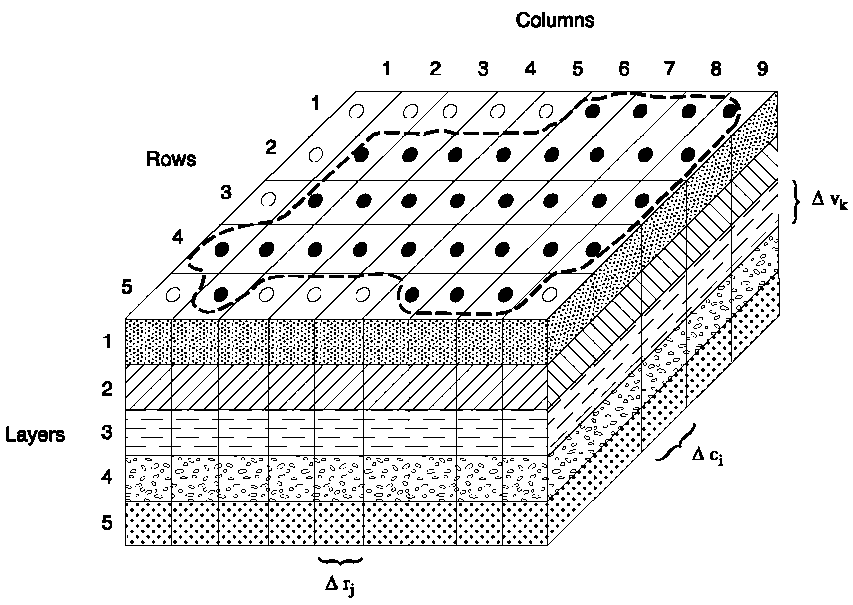 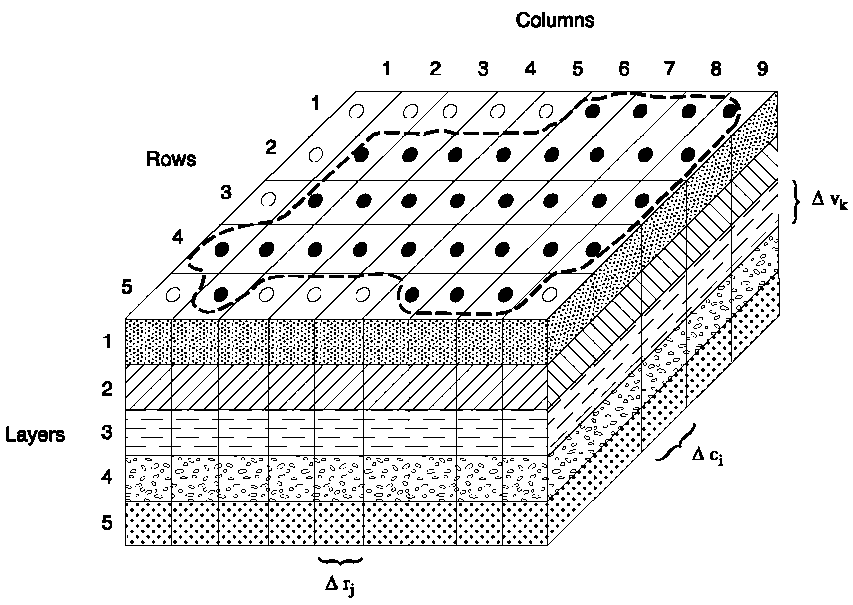 How do these Systems Compare?
Tight Integration	


Advantages





Disadvantages
Loose Integration	


Advantages





Disadvantages
Improves ease of collaboration
Modular development
Model substitution
Code reuse
Complete control over system
Can be optimized for performance
Learning curve
Rewriting legacy code that has been tightly integrated
Performance?
Requires a great deal of expertise
Source code must be available
Requires customized integration for every model system
[Speaker Notes: Tight Integration	

Advantages

Enables complete control over integrated modeling system
Can be optimized for performance

Disadvantages

Requires a great deal of expertise
Source code must be available
Requires customized integration for every model system

Loose Integration	

Advantages

Improves the ease of collaboration, e.g.  cross -disciplinary model studies
large problems that can not be explored by stand alone models.
predict the wider implications of policies and projects

Modular development
Simplifies model substitution
Helpful when changing spatial scales,  and performing uncertainty or sensitivity analyses.

Simplify the construction of Decision Support Systems (DSS) 
Develop models in isolation that can be guaranteed to connect to other models
reducing the time involved by standardizing data transfer

Models can be reused in future projects.

Disadvantages

Learning Curve
Need to redevelop legacy code that has been tightly integrated
Performance?]
A Closer look at Loose Integration
Standard modeling interface defines the methods required by routines
Input and Output data is passed between routines.
Routines are discovered at runtime
Model compositions require more communication
Encourages model reuse
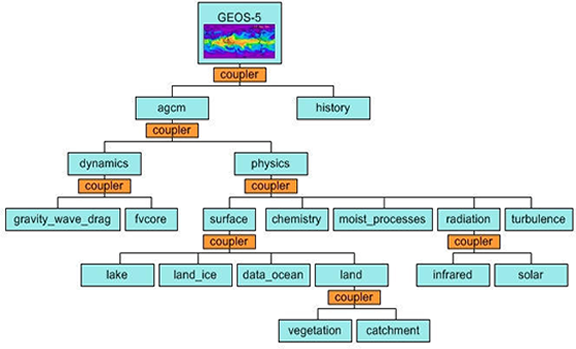 Existing Software Architectures
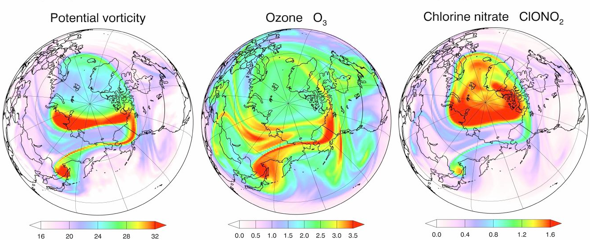 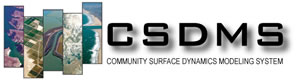 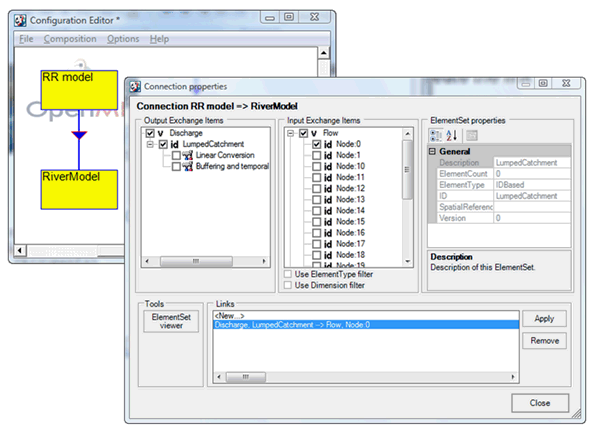 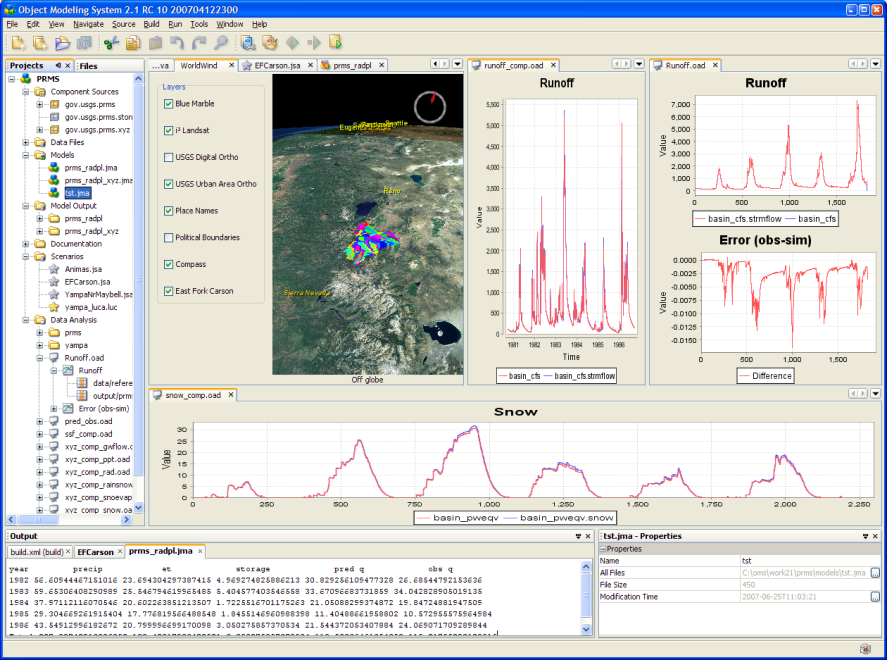 Data Communitcation
Rainfall
Runoff
Ground
Water
River
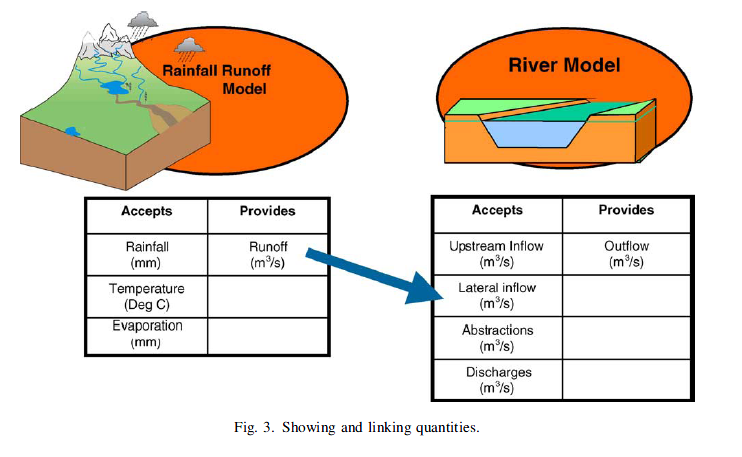 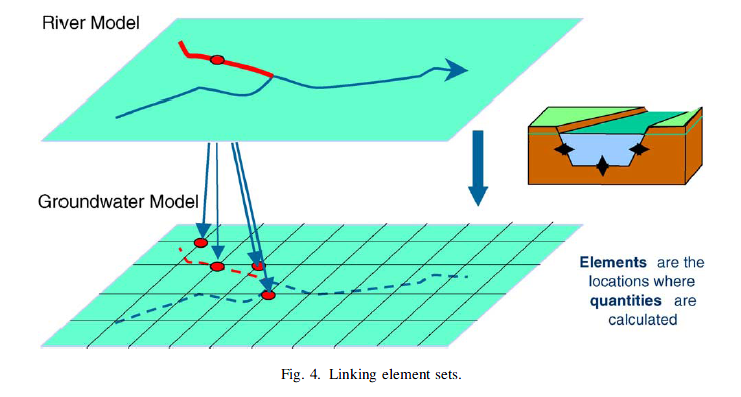 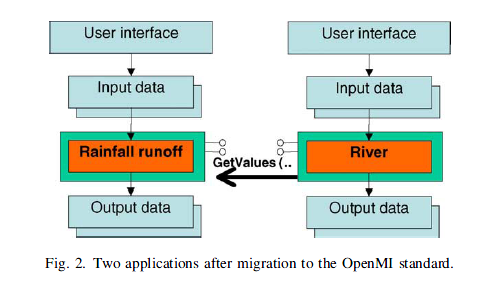 (Moore and Tindall, 2005)
Linking Data With Coupled Models
How can we feed forcing data into coupled models?

Establish a method for mapping data between the OpenMI and HIS 
Map observation and model metadata

Create a integrated modeling application that uses this mapping  
An OpenMI component to read data from the HIS
An OpenMI component to write data to the HIS

Demonstrate how these components can be used in a model simulation
Calculate evapotranspiration
How can we feed data into coupled models?
Consortium of Universities for the Advancement of Hydrologic Science, Inc.  Hydrologic Information System
Collaborative effort
University of Texas,  Austin
Utah State University
San Diego Super Computing Center
Idaho State University
City College of New York
University of South Carolina
NSF Funded ($4.7 Million 2007-2011)
Goals
Make the nation's water information universally accessible and useful
Provide access to data sources, tools and models
Enable the synthesis, visualization and evaluation of the behavior of hydrologic systems.
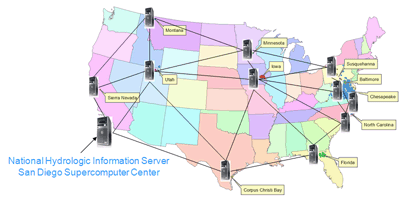 CUAHSI HydroDesktop
Web service network of hydrologic resources
Enables users to publish data
Searching across distributed HIS data
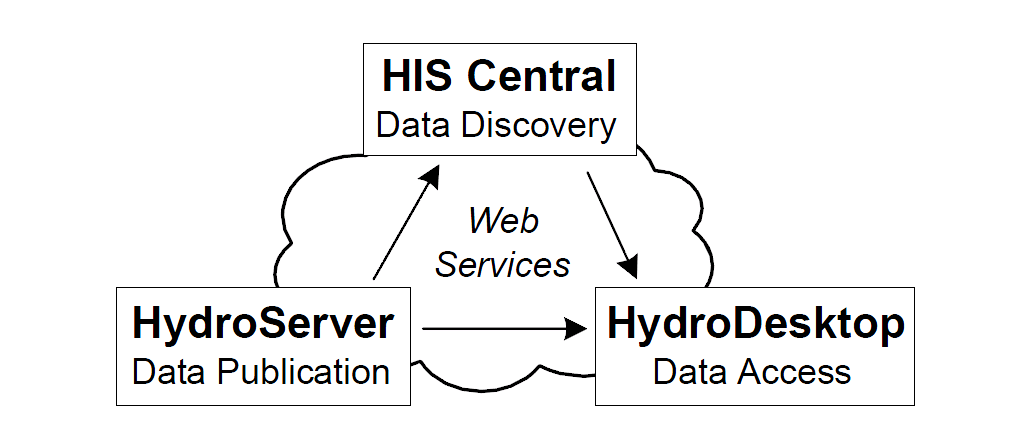 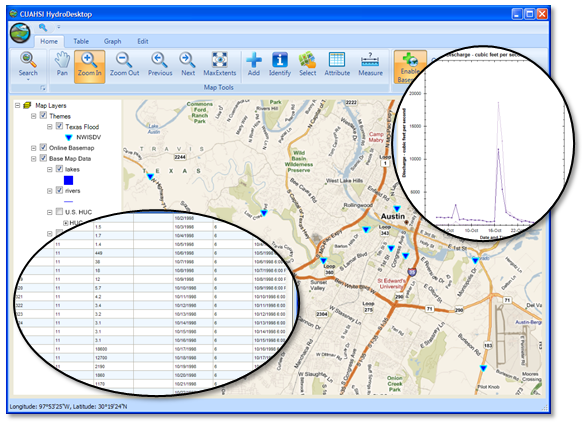 Open-source GIS
Entry point to the HIS observation data
Extendable through plugin development
hydrodesktop.codeplex.com
Observations Data Model (ODM)
Provides a common persistence model for data storage
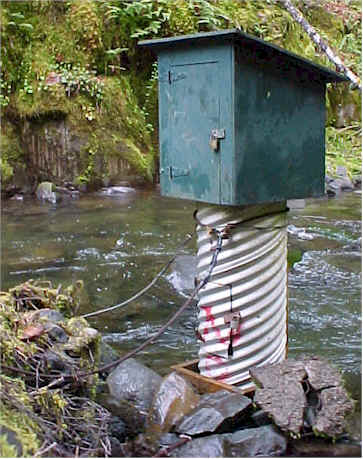 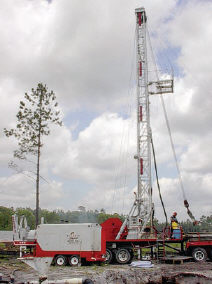 Streamflow
Groundwater
levels
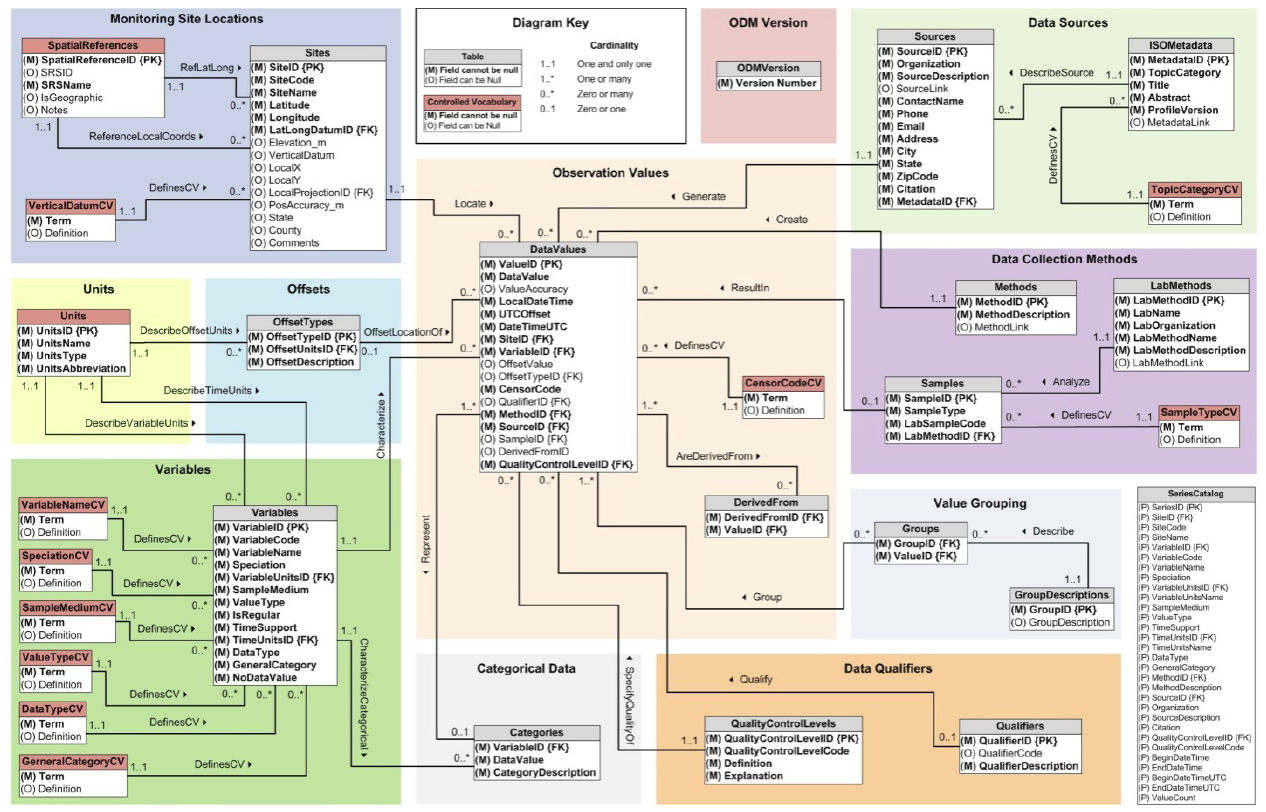 Precipitation
& Climate
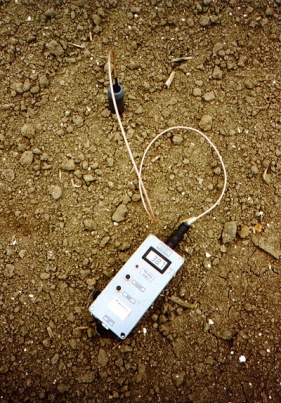 Soil 
moisture
data
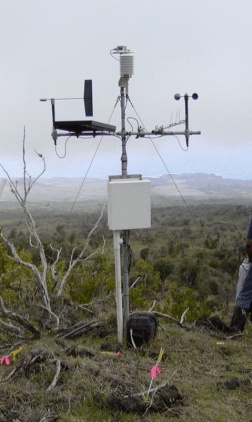 Flux tower data
Water Quality
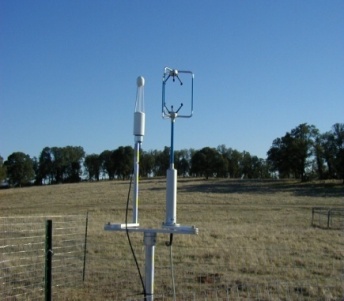 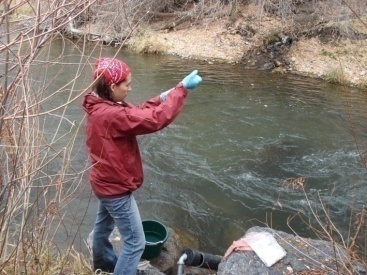 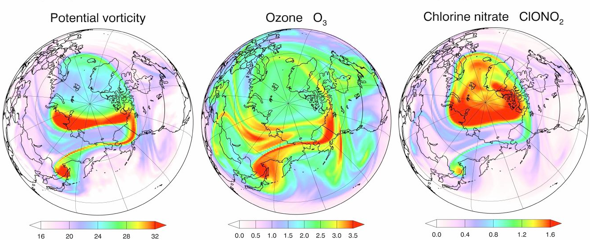 Horsburgh, J. S., D. G. Tarboton, D. R. Maidment, and I. Zaslavsky (2008), A relational model for environmental and water resources data, Water Resources Research, 44, W05406, doi:10.1029/2007WR006392.
[Speaker Notes: A relational database at the single observation level
Metadata for unambiguous interpretation
Traceable heritage from raw measurements to usable information
Promote syntactic and semantic consistency 
Cross dimension retrieval and analysis]
Mapping Model Data to HIS
HIS provides a standard for describing and accessing data repositories
OpenMI provides a standard for describing and executing models
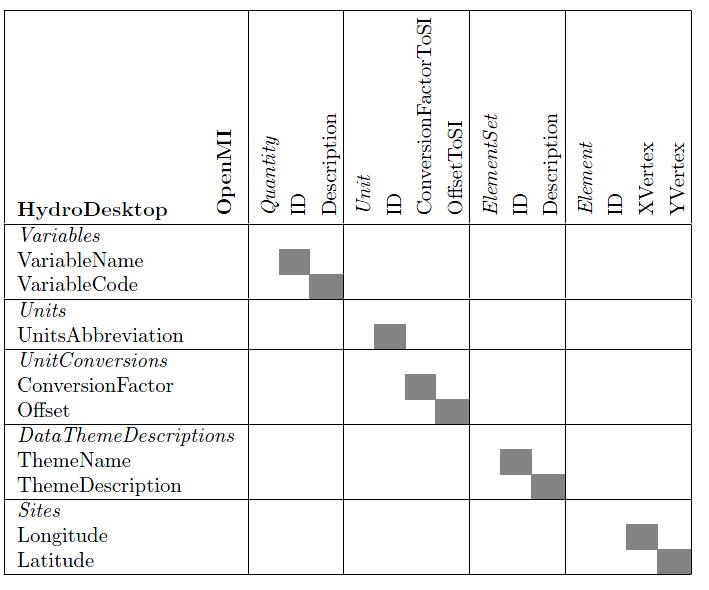 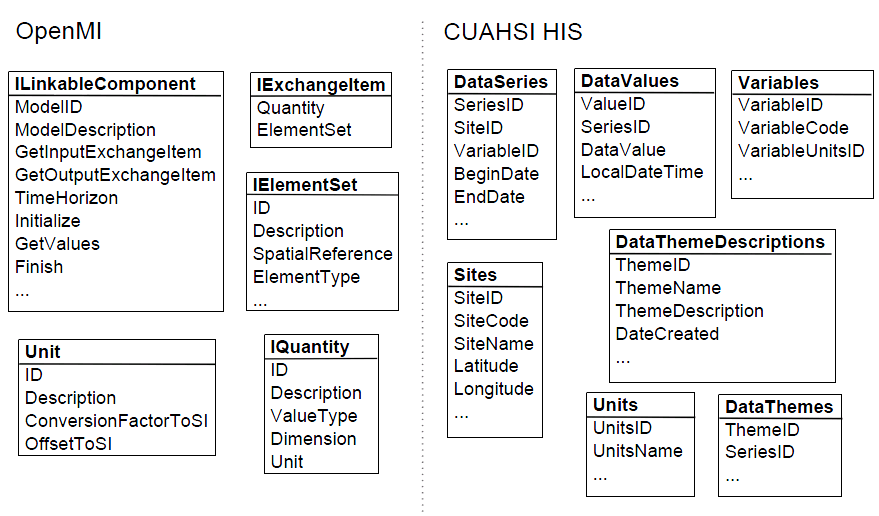 HydroModeler
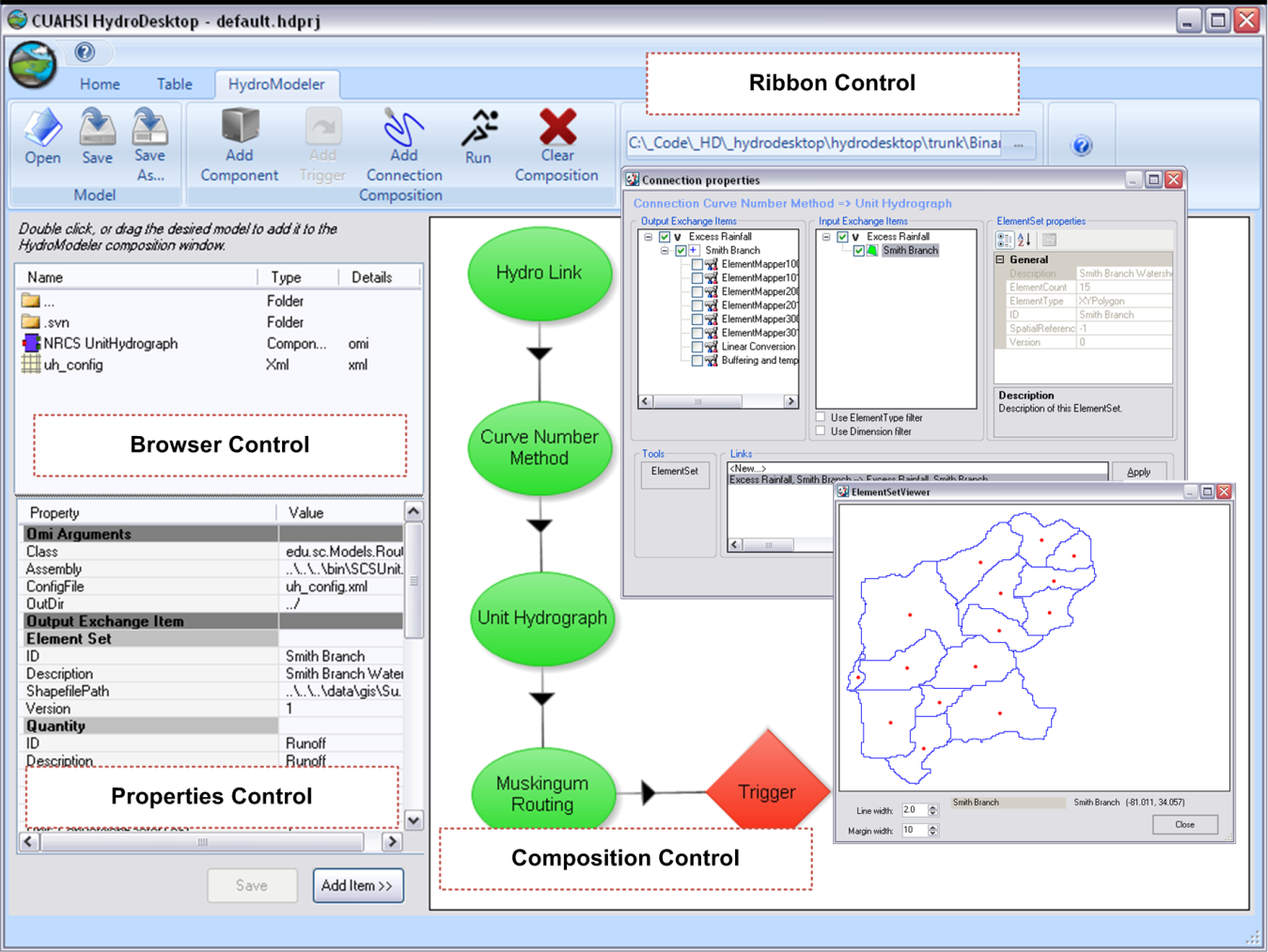 Component modeling plugin for the HydroDesktop

Extends the original OpenMI configuration editor (OmiED)

Provides an extensible modeling environment
Example 1: Nitrogen Loading
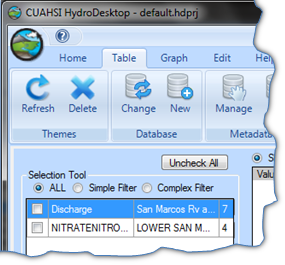 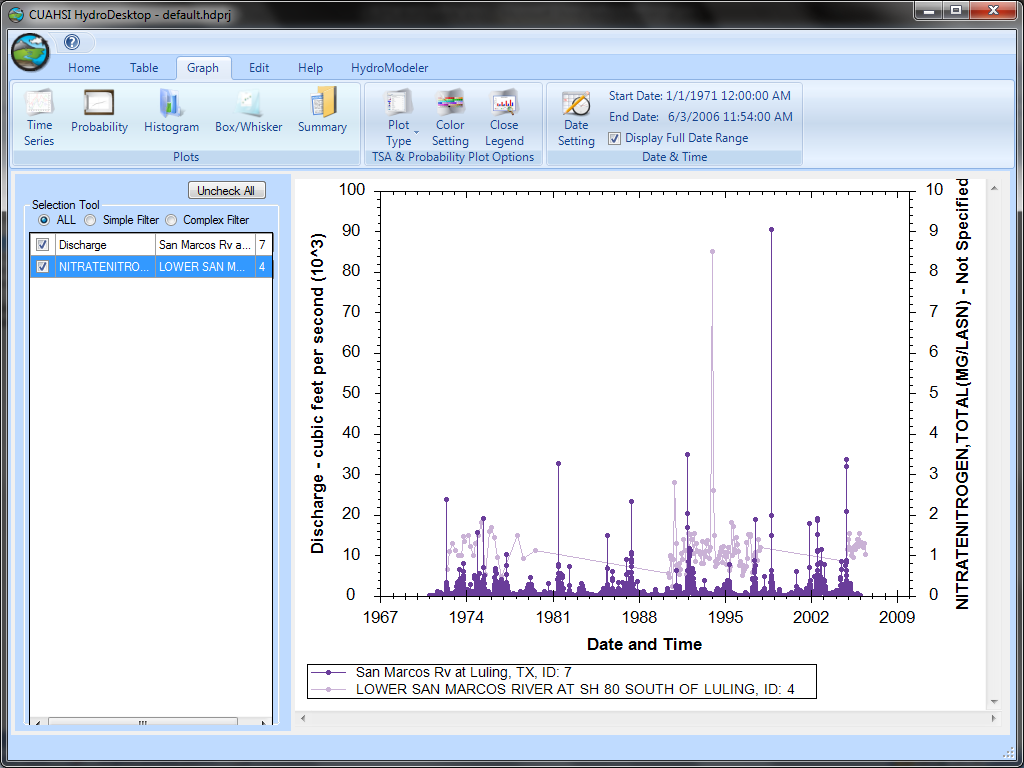 Streamflow and nitrogen collected using HydroDesktop

Simplified nitrogen loading calculation averaged over time
[Speaker Notes: Loading  = Flow_rate * Nitrogen Measurement * 86400]
Building the Model
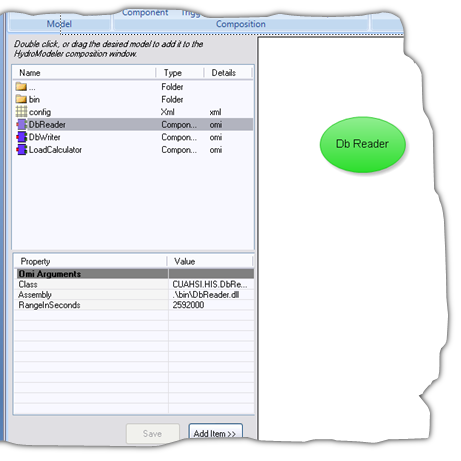 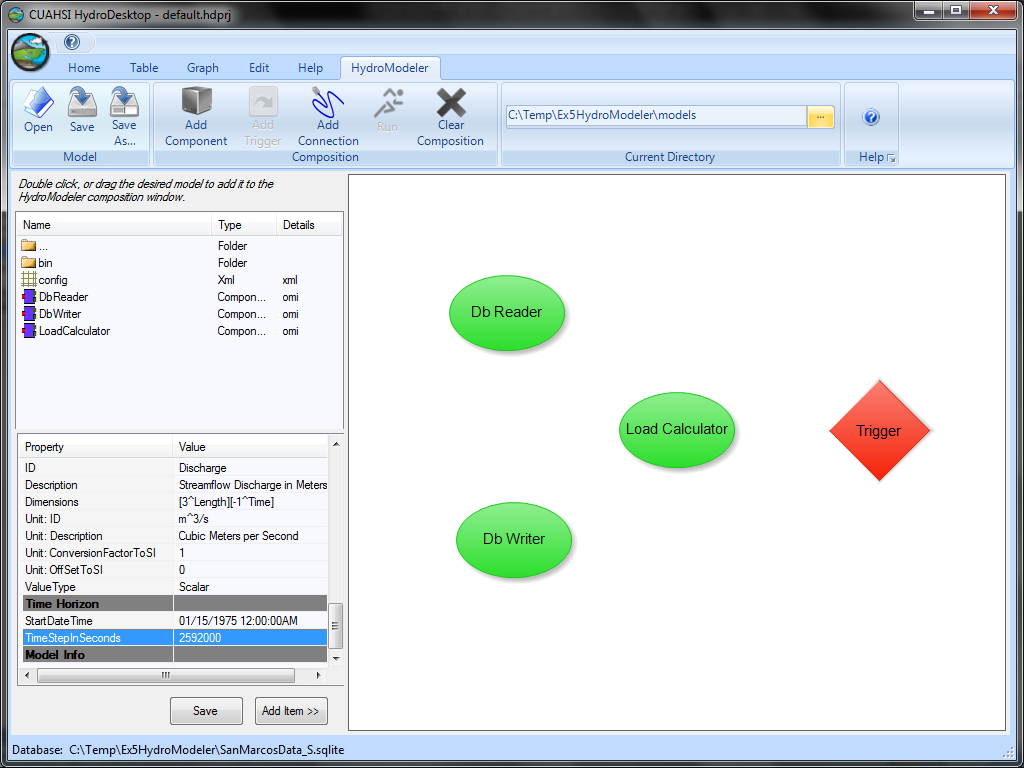 Linking Model Components
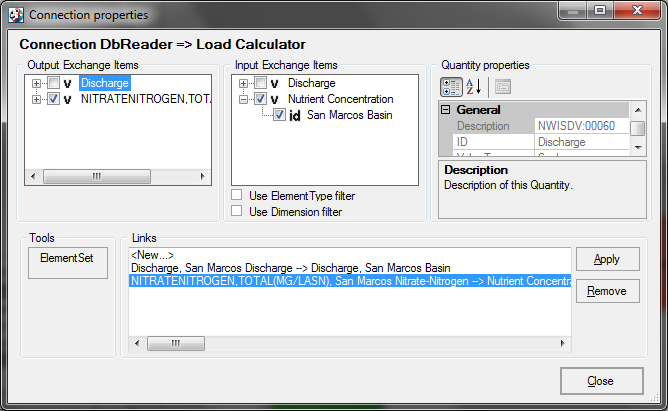 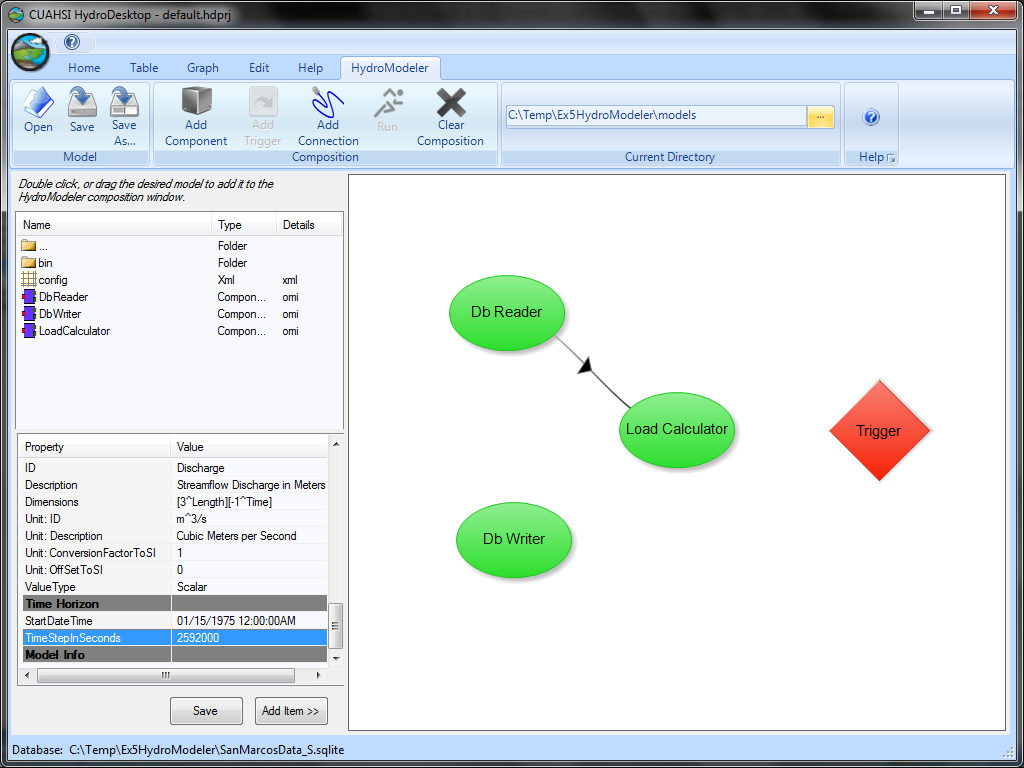 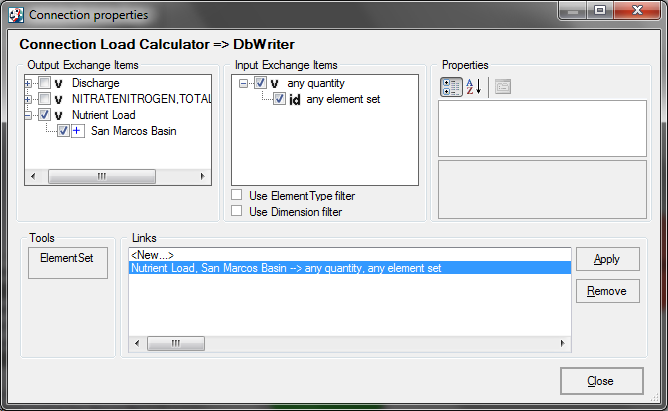 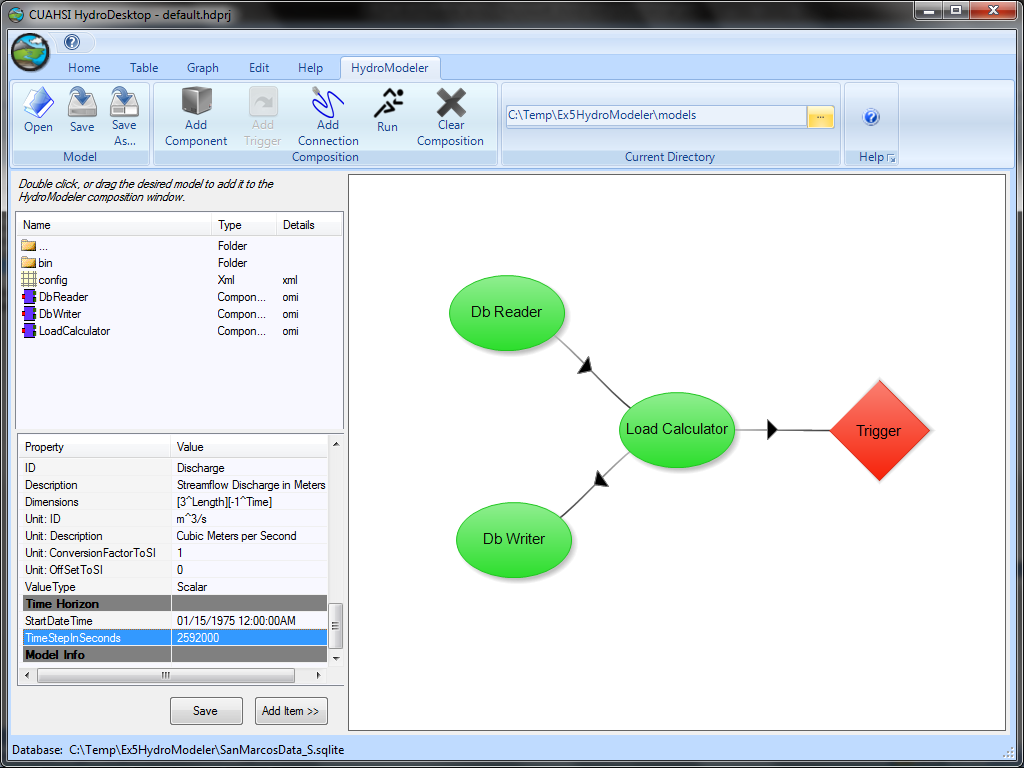 Data Visualization
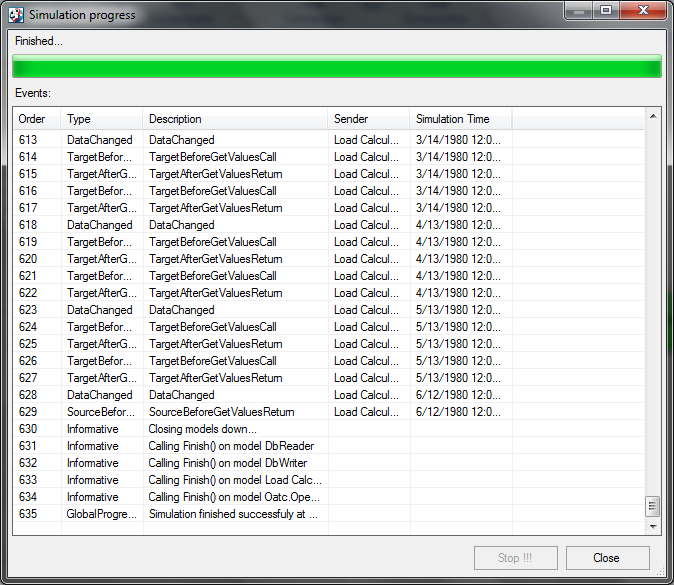 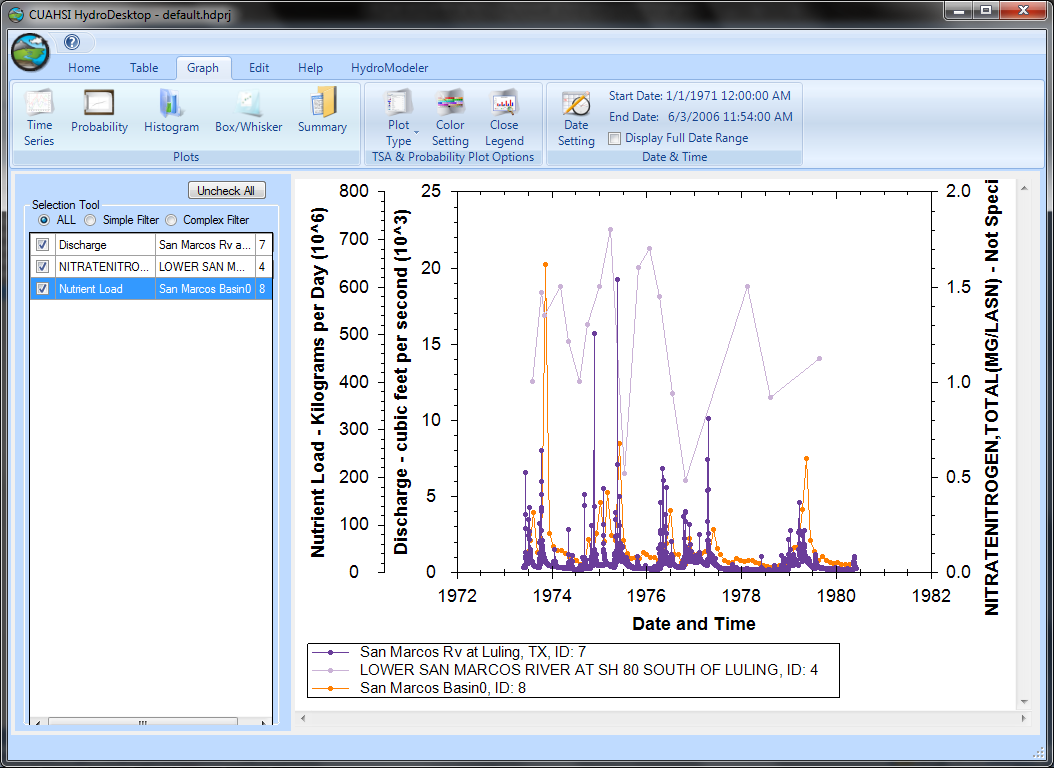 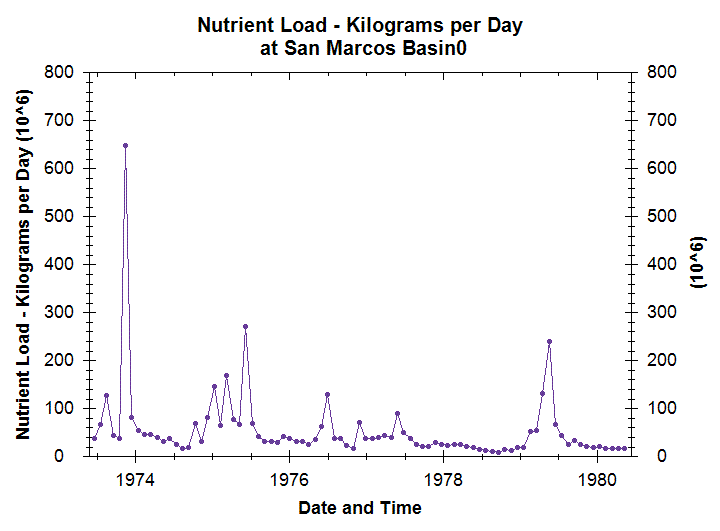 Example 2: Modeling ET
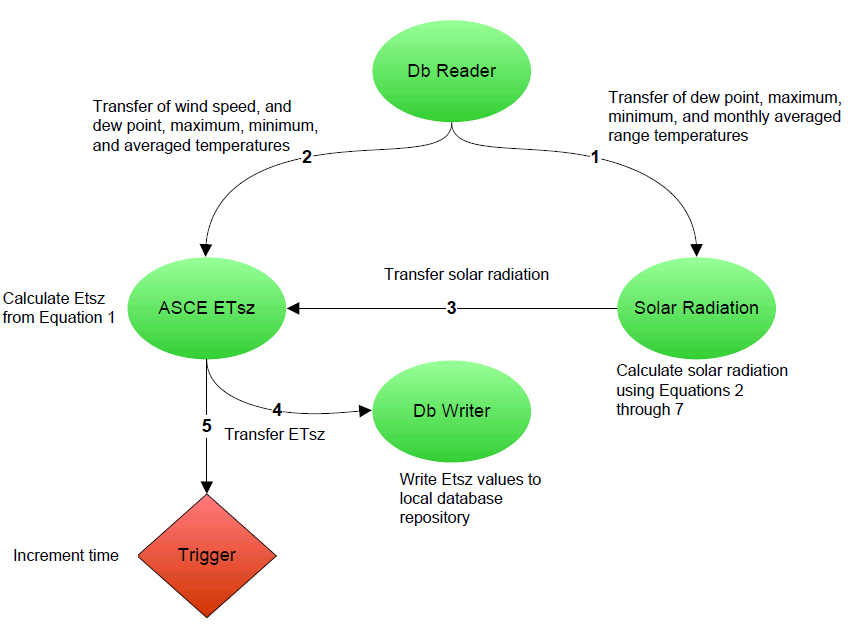 Data Visualization
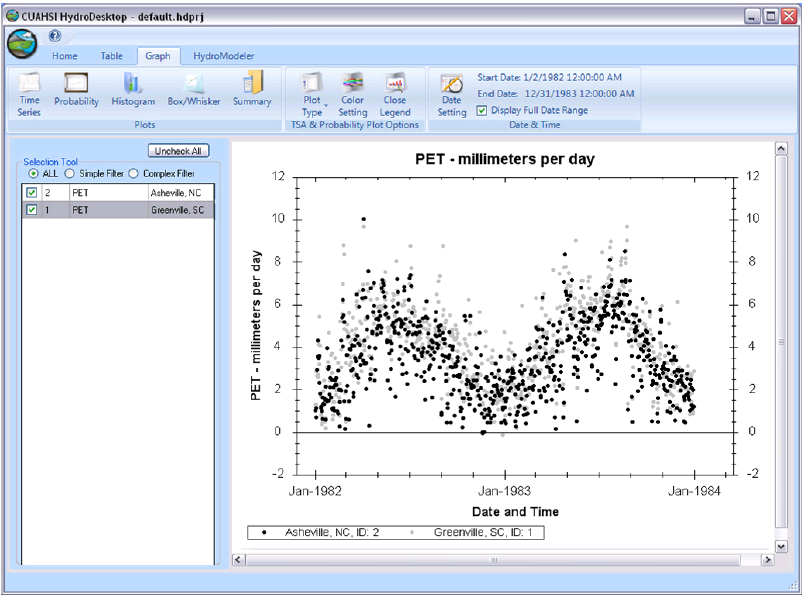 Example 3: Service Oriented TOPMODEL
Coweeta Watershed
Located in western NC
Long Term Ecological Research 
Watershed 18,  0.12 km2
Readily available observations
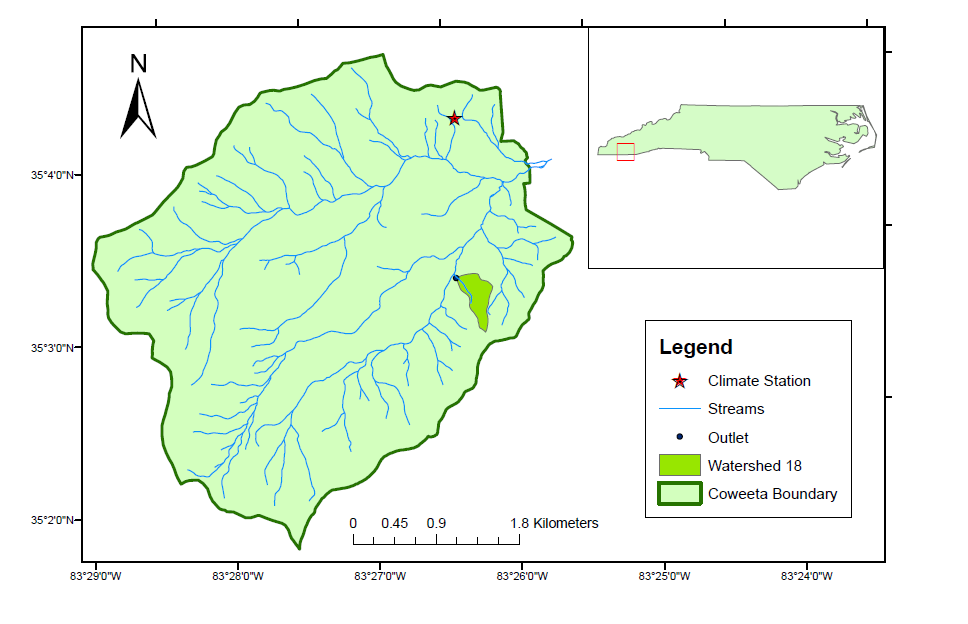 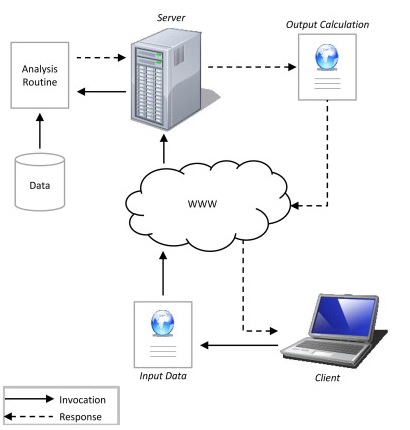 Castronova, Anthony M., Jonathan L. Goodall, and Mostafa M. Elag. "Models as web services using the Open Geospatial Consortium (OGC) Web Processing Service (WPS) standard." Environmental Modelling & Software 41 (2013): 72-83.
24
11/5/14
Service Oriented Model Design
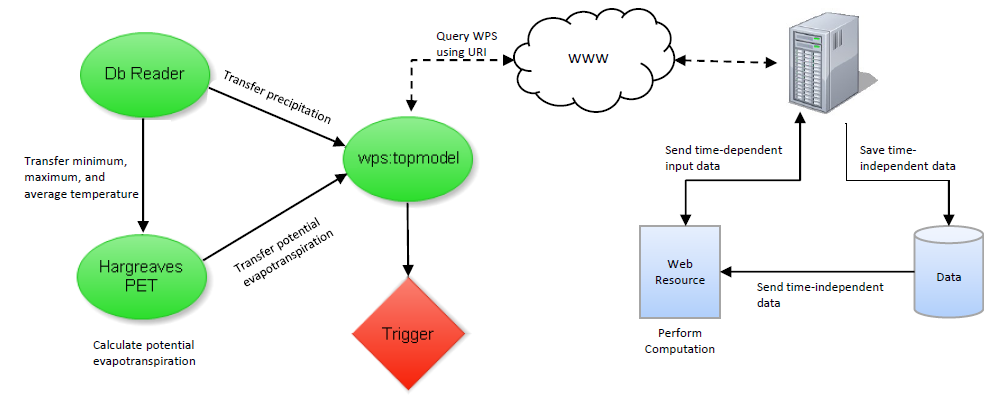 GET
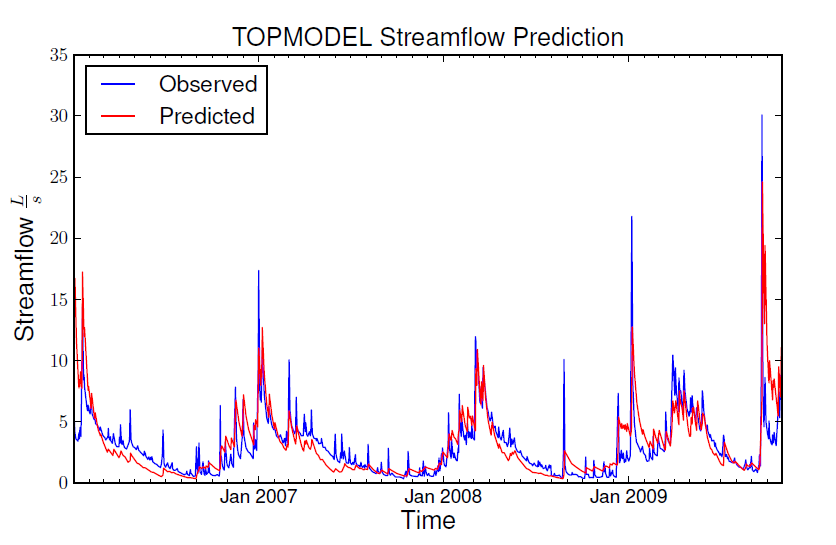 DbReader 
Supplies CUAHSI HIS observation data
Hargreaves 
Calculates PET using temperature data.
Wps:Topmodel  
Wraps the web TOPMODEL web resource into an OpenMI-compliant form
Example 4: Flood Modeling in Columbia, SC
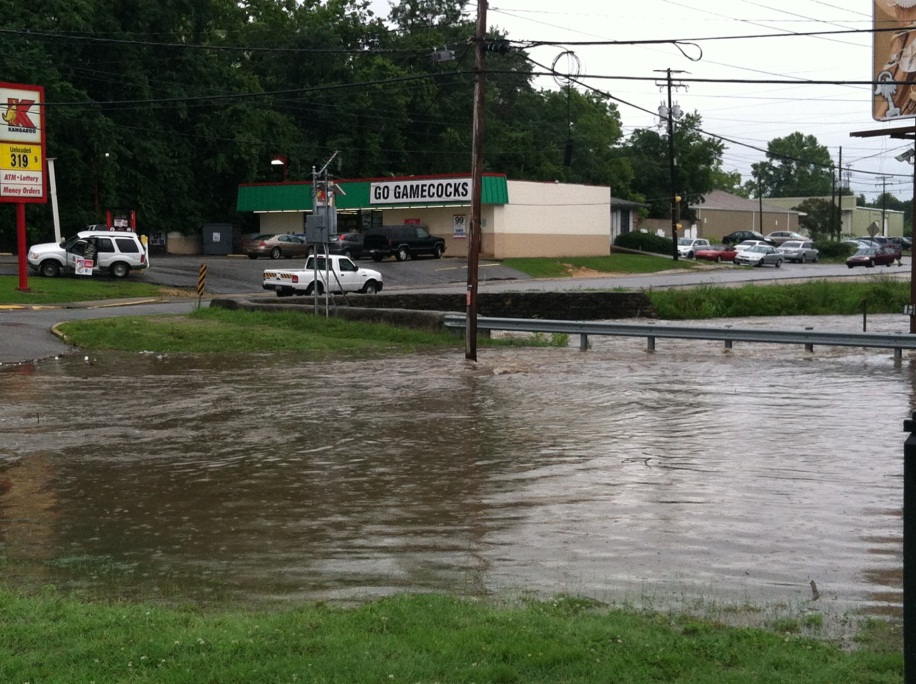 Downtown Columbia floods often
Property damage
Infrastructure damage
Short, high intensity storms
2.26 in 1 hour
River depth from 10in to 10.74ft in 1 hour
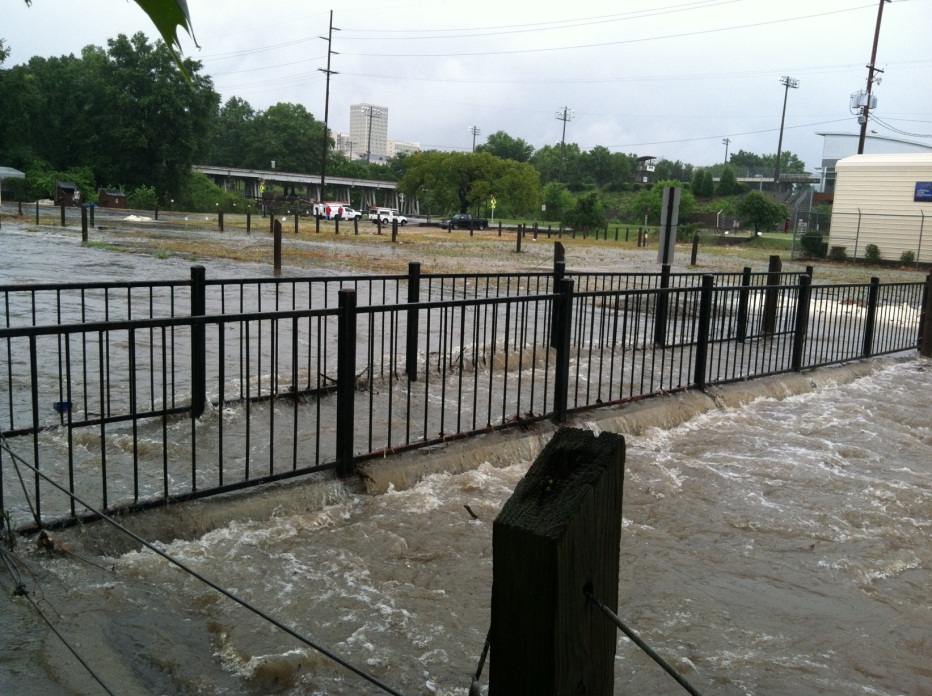 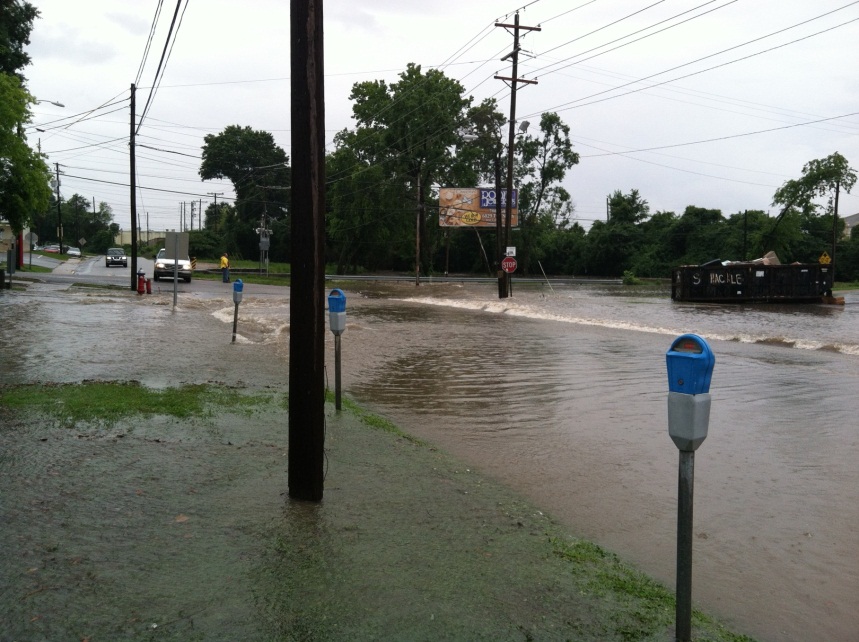 Urban Infrastructure Model Design
Web services are developed independently

RESTful

Use the OGC WPS to encapsulate data

Interaction between models is provided by a client-side script
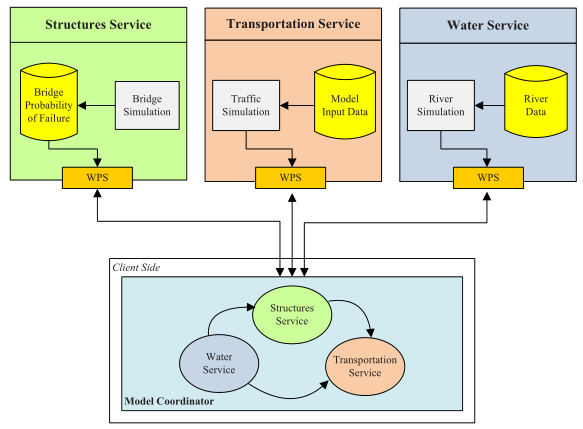 Structures Component
Estimates probability of bridge failure
Structure reliability 
Strength decreases due to age

Finite element model

Designed to investigate
Failure of bridges due to scour of their foundation
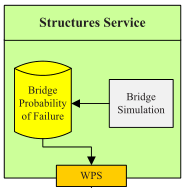 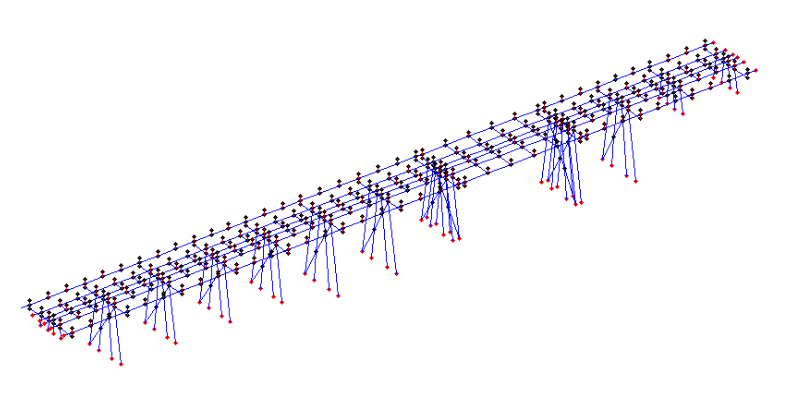 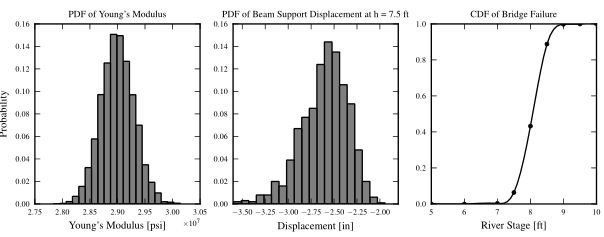 Transportation Component
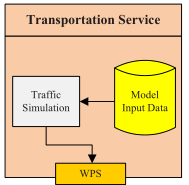 Predicts the travel time of vehicles during rush hour in downtown Columbia, SC

Modifies input files,  executes DTALite, and returns parsed output data.

Dynamic Traffic Assignment model (agent-based) 
network algorithms 
trip-maker behavior models 

Captures the effects of 
road closures
dynamic message signs
Advanced traveler information systems
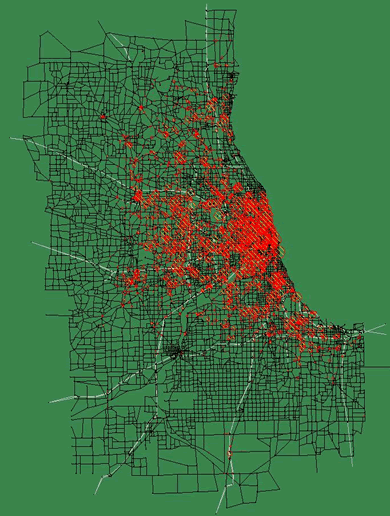 29
Water Resources Component
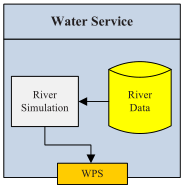 Estimate streamflow based on river stage observations 

Streamflow is approximated using Manning’s equation

River stage and streamflow measurements are returned by the model.
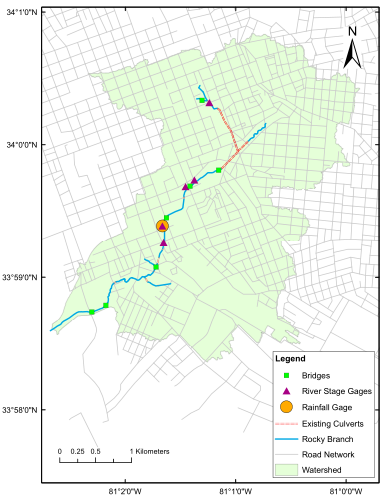 GIS River Overtopping
Geoprocessing routines are used to identify roads that may flood.

Common GIS tools and  DEMs are used to determine if a roadway should be closed

Ignores the complicated hydraulic and hydrologic conditions that occur during floods

Provides a likelihood that the river will inundate roadways
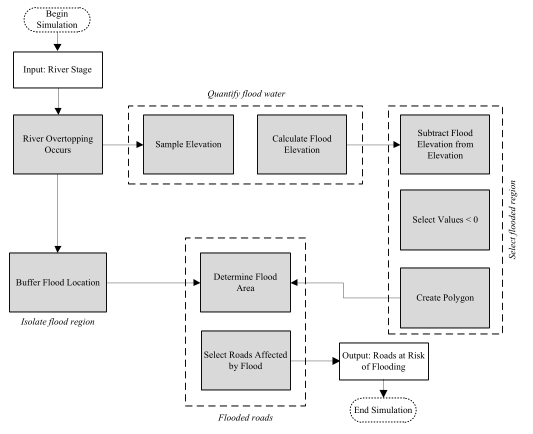 Application: Study Area
Rocky Branch watershed
11 km2  
Consists of commercial districts, university property, and residential neighborhoods

High intensity storms often cause flooding
Roads at low lying areas must be closed 
City of Columbia has been attempting to alleviate this problem
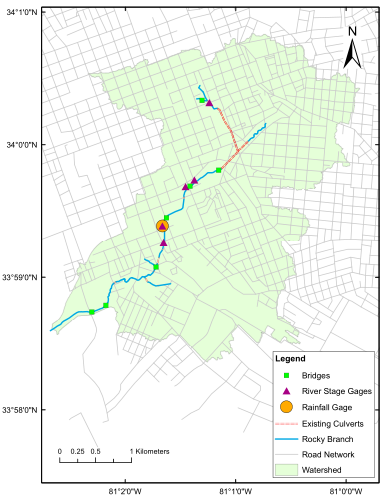 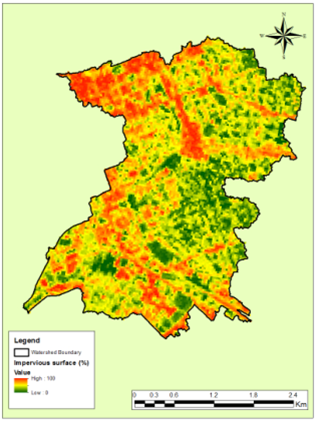 Results
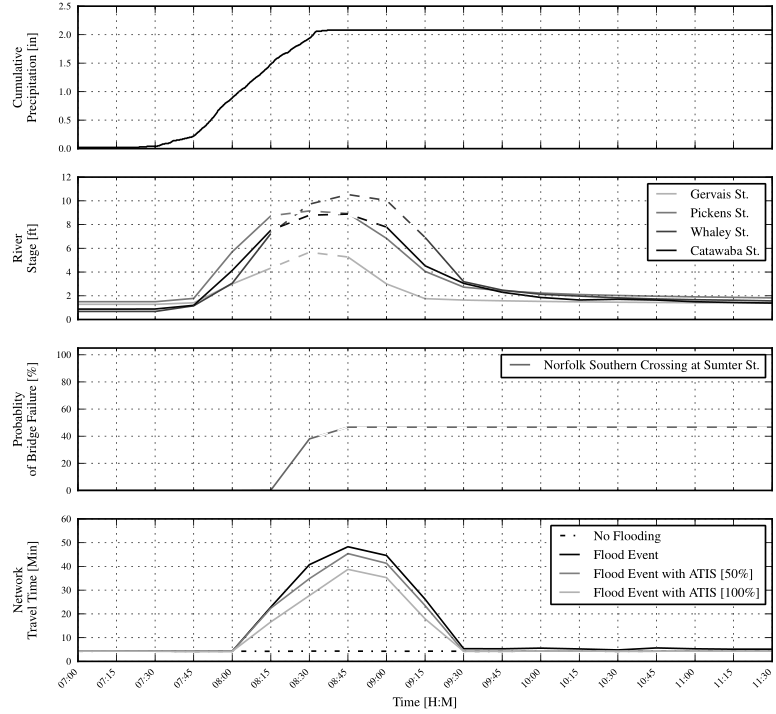 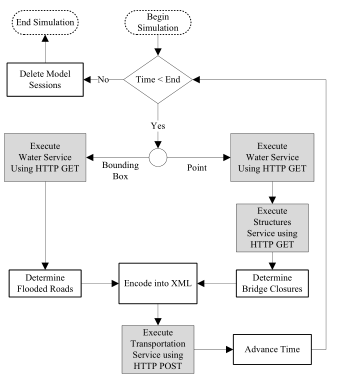 HydroShare
User accounts and data storage

Water related data are represneted as resources

social functionality (i.e. discovering resources and people) 

 Data publishing and documentation
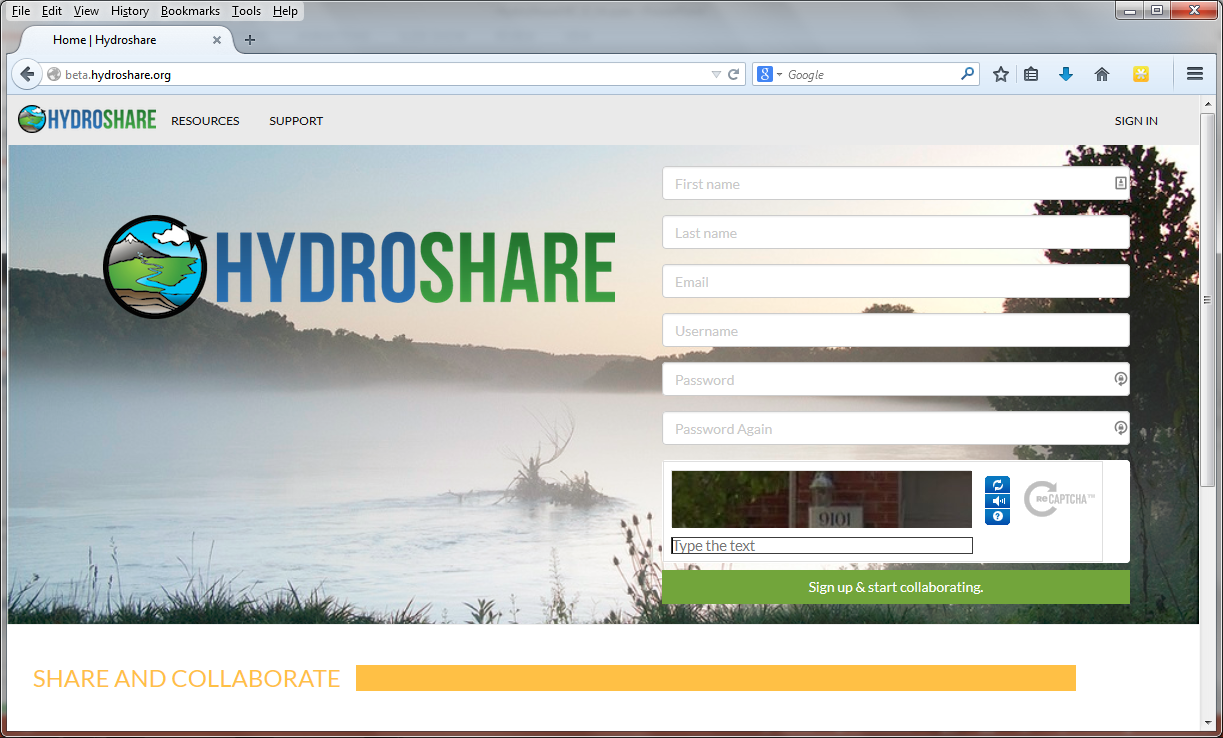 Models
Visualization  Tools
Analysis Tools
Data Loaders
Data Discovery Tools
Interaction with common data store

Can take advantage of visualization loading and discovery tools
Design Considerations
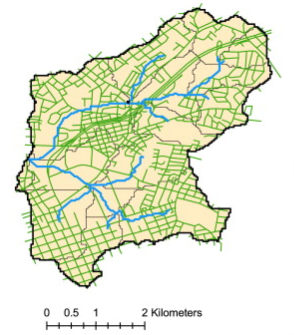 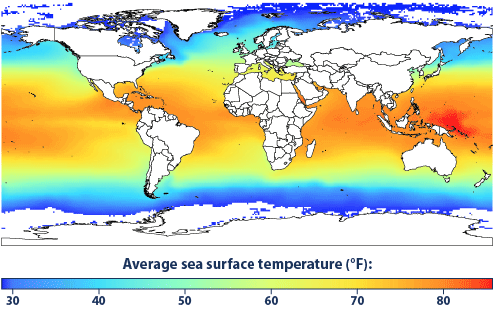 Make publishing, sharing, and discovering hydrologic data and models easy.

Support many different types of data

Web service API to interact with HydroShare remotely
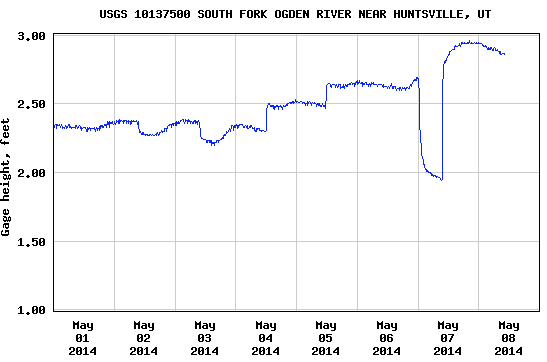 epa.gov
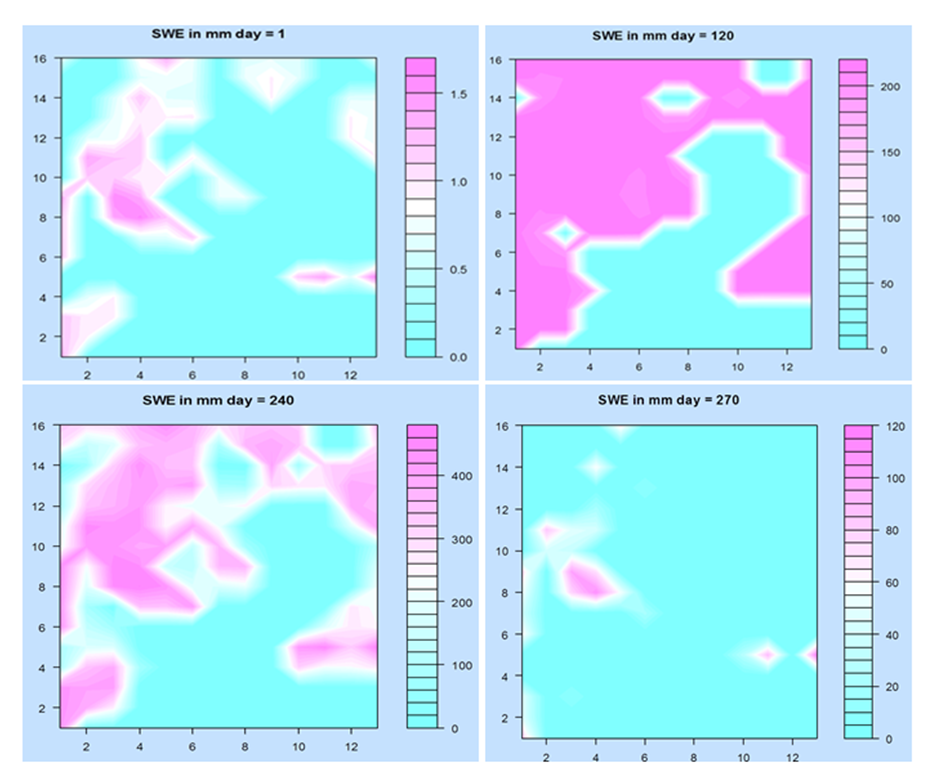 waterdata.usgs.gov
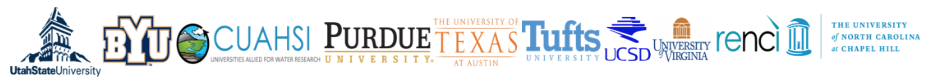 [Speaker Notes: These are some of the resources that are currently under develeopment.
Web service Api is designed to provide interaction with HydroShare from 3rd party applications.  Enable easy resource creation and publication]
Representing Models In HydroShare
Model package
Bundled components 
references existing resources

Model program
executable entity
may consist of submodules and other complex relationships

Model input
input required by a program 
files, parameters, etc...

Model output
outputs produced by a program
files, plots, etc...
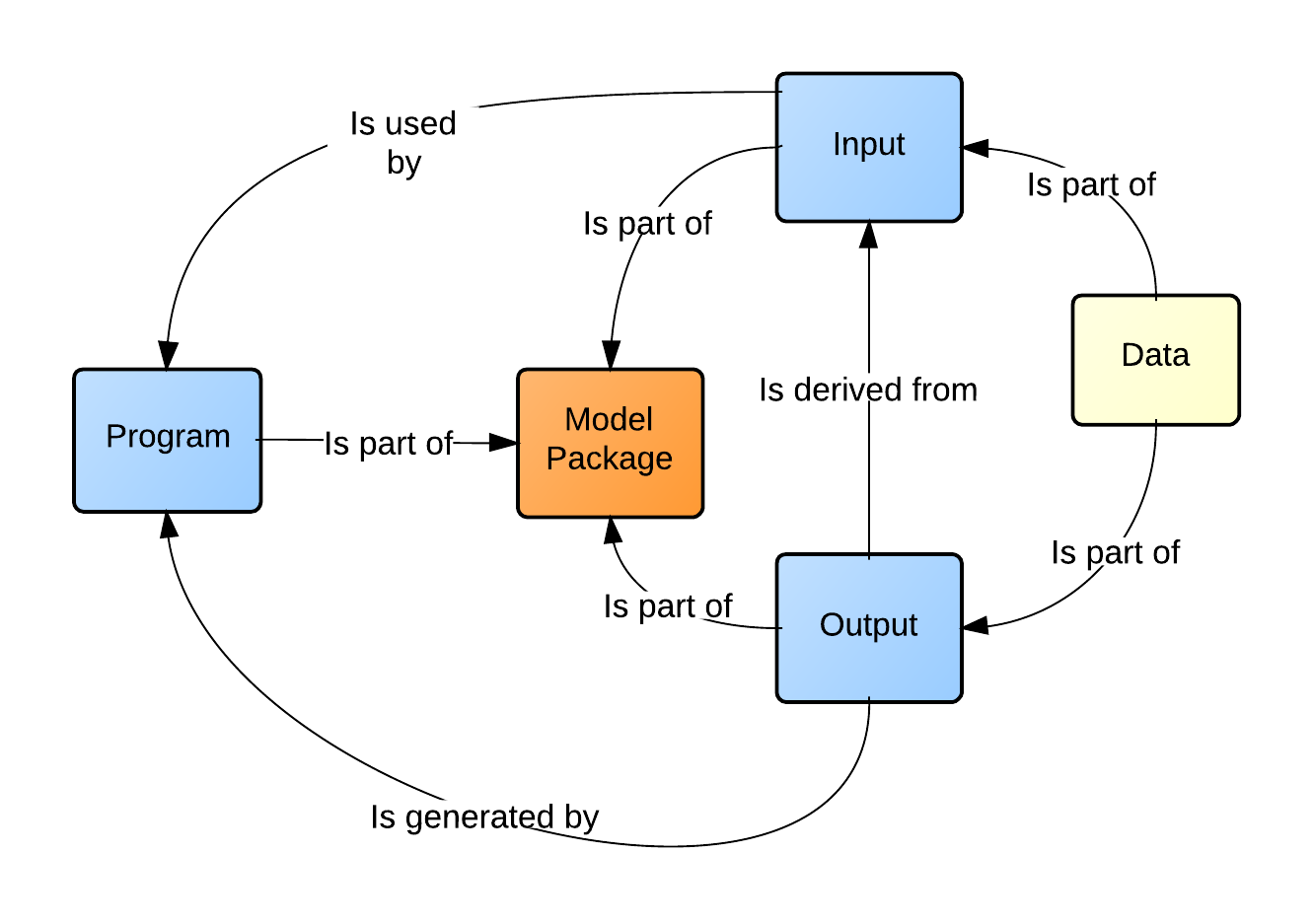 Describing Resources using Metadata
Collect metadata during resource creation
many possible fields 
optional metadata added later

Use DublinCore standard
set of vocabulary terms
describes physical and web resources
our implementation is called the HydroShare Science Metadata

Expand DublinCore
many different types of resources
may require specialized terms
Generic Resource
Resource Type
Title
Logan River Streamflow at USGS 10109000
Creators
Tony Castronova
Contributors
Abstract
Streamflow measurements for the Logan river UT recorded by the USGS that have been processed by ...
gap filled
streamflow
USGS
Subject Keywords
Url
http://waterdata.usgs.gov/ut/nwis/uv/?site_no=10109000&
Rights
Create Resource
[Speaker Notes: Who else uses dublin core?  Why should we use it?]
What else do we need?
What Model Specific Metadata is missing?
Software Version
Software Language
Operating System
Release Date
Release Notes
Web Page
Repository
User Manual
Theoretical Manual
Source Code
Executable Code
Expanding a model program
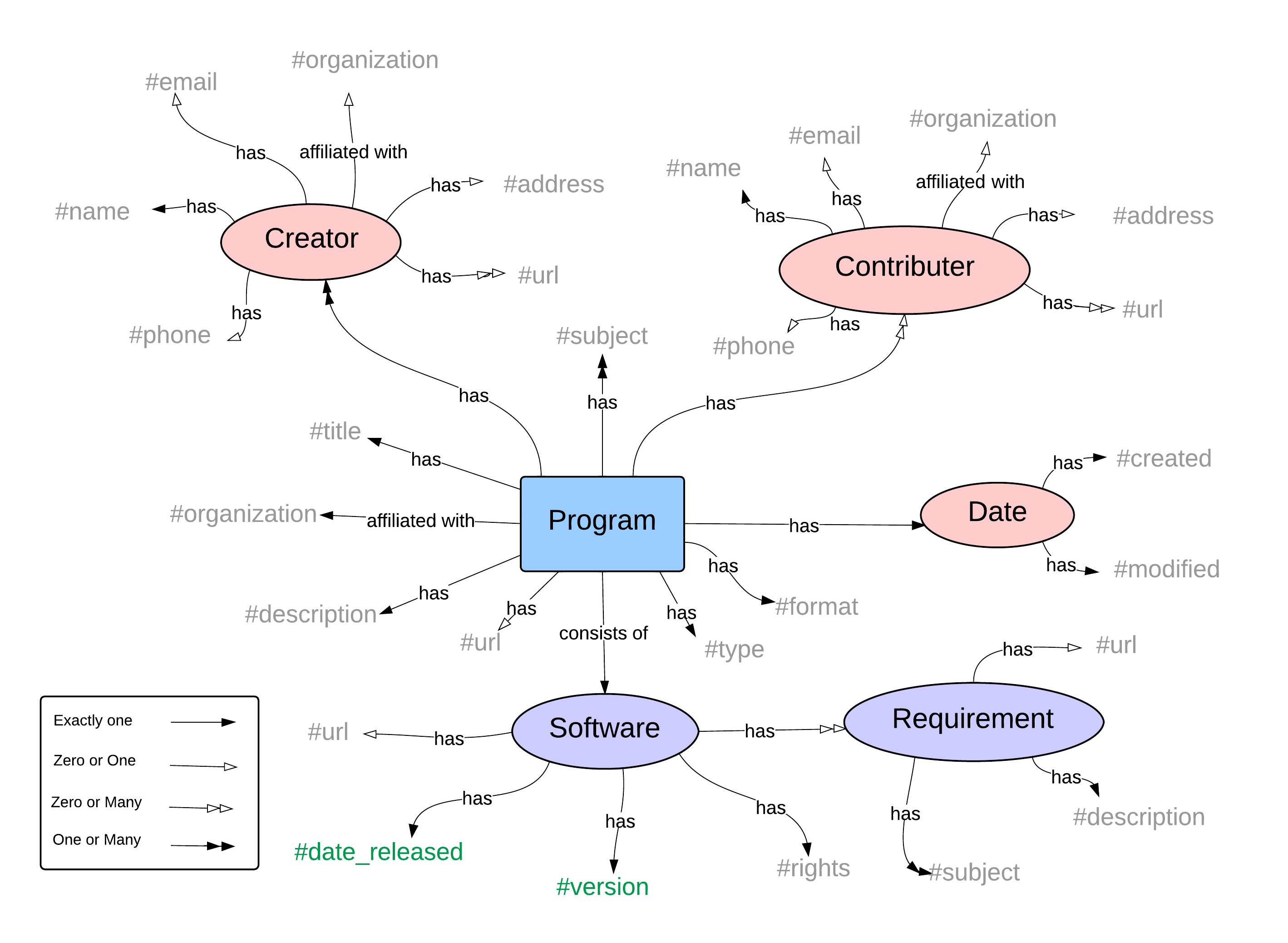 Uses HS science metadata
creator, contributor, date, org...

Model program specific terms 
expands Morsy et al. (2014) 
software and requirements

Expand HS science metadata definition when necessary
does not describe every possible hydro-related entity
Morsy, M. M., Goodall, J.L., Bandaragoda, C., Castronova, A.M., Greenberg, J. (2014). Metadata for Describing Water Models. International Environmental Modelling and Software Society (iEMSs) 7th International Congress on Environmental Modelling and Software San Diego, California, USA, D.P. Ames, N. Quinn (Eds.). (Accepted)
Example Implementation
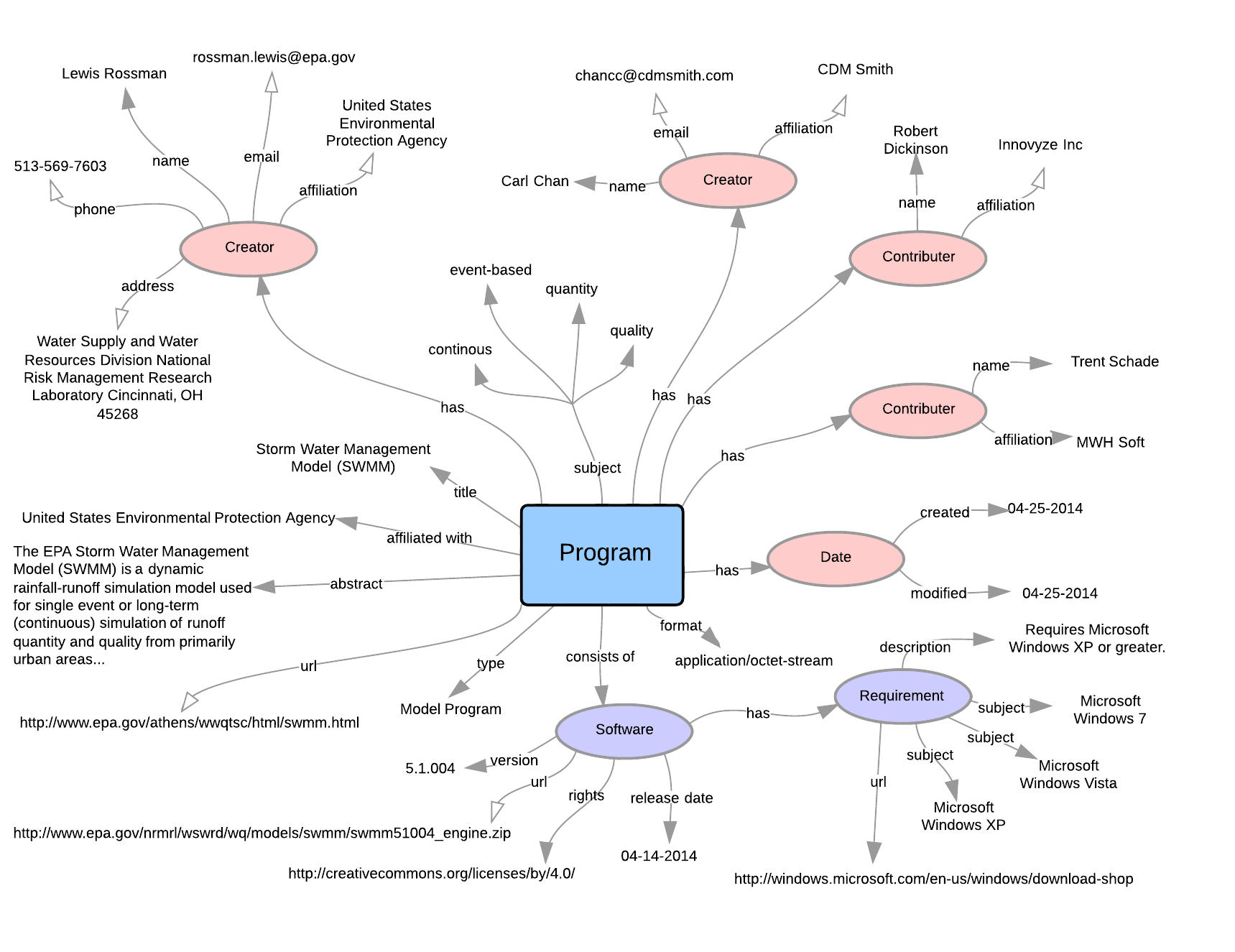 Creating Model Resources in HydroShare
Choose File
SWMM_Model.zip
General
Model Program
Resource Type
Manual metadata entry may become cumbersome
creators/contributors aren't users so additional information is needed
address, phone, name, affiliation, etc...

Specialized resources need more data!
metadata list will continue to grow
not all of this info is known during resource creation

Populating metadata the smart way
file recognition
resource file parsing
Metadata description file
Title
Storm Water Management Model
Creators
Carl Chan
Lewis Rossman
Contributors
Robert Dickinson
Trent Schade
Abstract
The EPA Storm Water Management Model (SWMM) is a dynamic rainfall-runoff simulation model used for single event or long-term (continuous) simulation of runoff quantity and quality from primarily urban areas.
Subject Keywords
quantity
quality
continuous
Url
http://www.epa.gov/athens/wwqtsc/html/swmm.html
Software
Rights
http://creativecommons.org/licenses/by/4.0/
Version
5.1.004
Release Date
04-14-2014
Source Code
http://www2.epa.gov/sites/production/files/2014-10/swmm51007_engine_0.zip/
Model Execution in HydroShare
Input and output Hydroshare resources

Link input, output, and program resources to create model packages 

Execution of model package within the HydroShare environment to create "new" resources
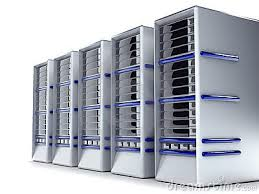 Output
CREATE OUTPUT
CREATE PACKAGE
EXECUTE
Instance
Instance
Program
Input
Program
Input
Output
Summary
While many models already exist that can be used to simulate water resources systems, none can represent the water cycle holistically

Tight and Loose integration techniques can be used to expand the scope of a software model to represent cross-domain studies.

The HydroModeler is a coupled modeling environment built as a HydroDesktop plugin.  This allows data to be supplied from HIS into models and from models into a local ODM-like database.
Web services can be used along with loosely integrated modeling techniques to remotely execute model routines.

HydroShare can be used to discover, archive, and share Water Resources models, as well as simulation instance inputs and outputs.
A Relational Data Model for Simulations
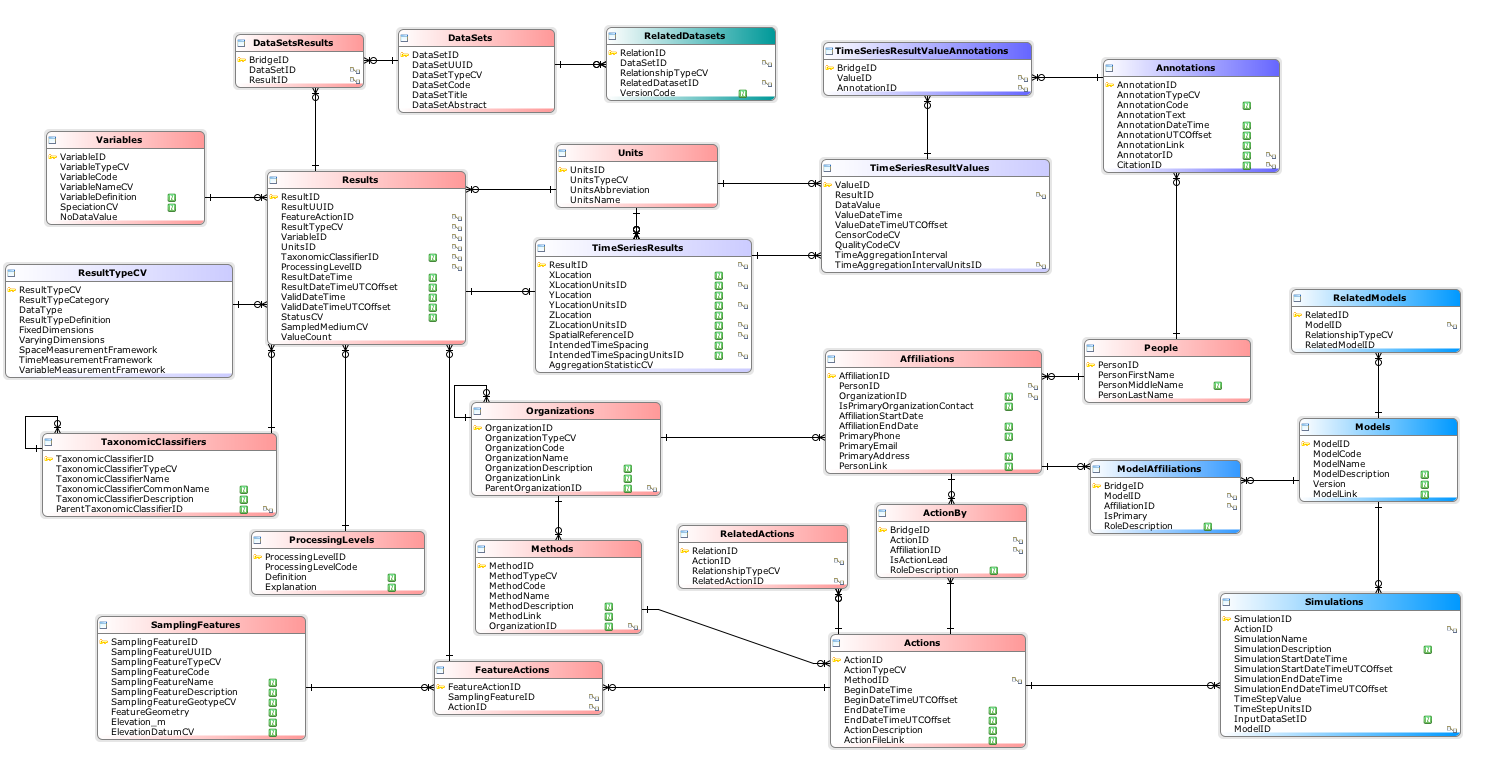